Муниципальное бюджетное дошкольное образовательное учреждение
 детский №14, г. Советская Гавань
Работа  с родителями «СЕМЕЙНЫЕ ПРОГУЛКИ»
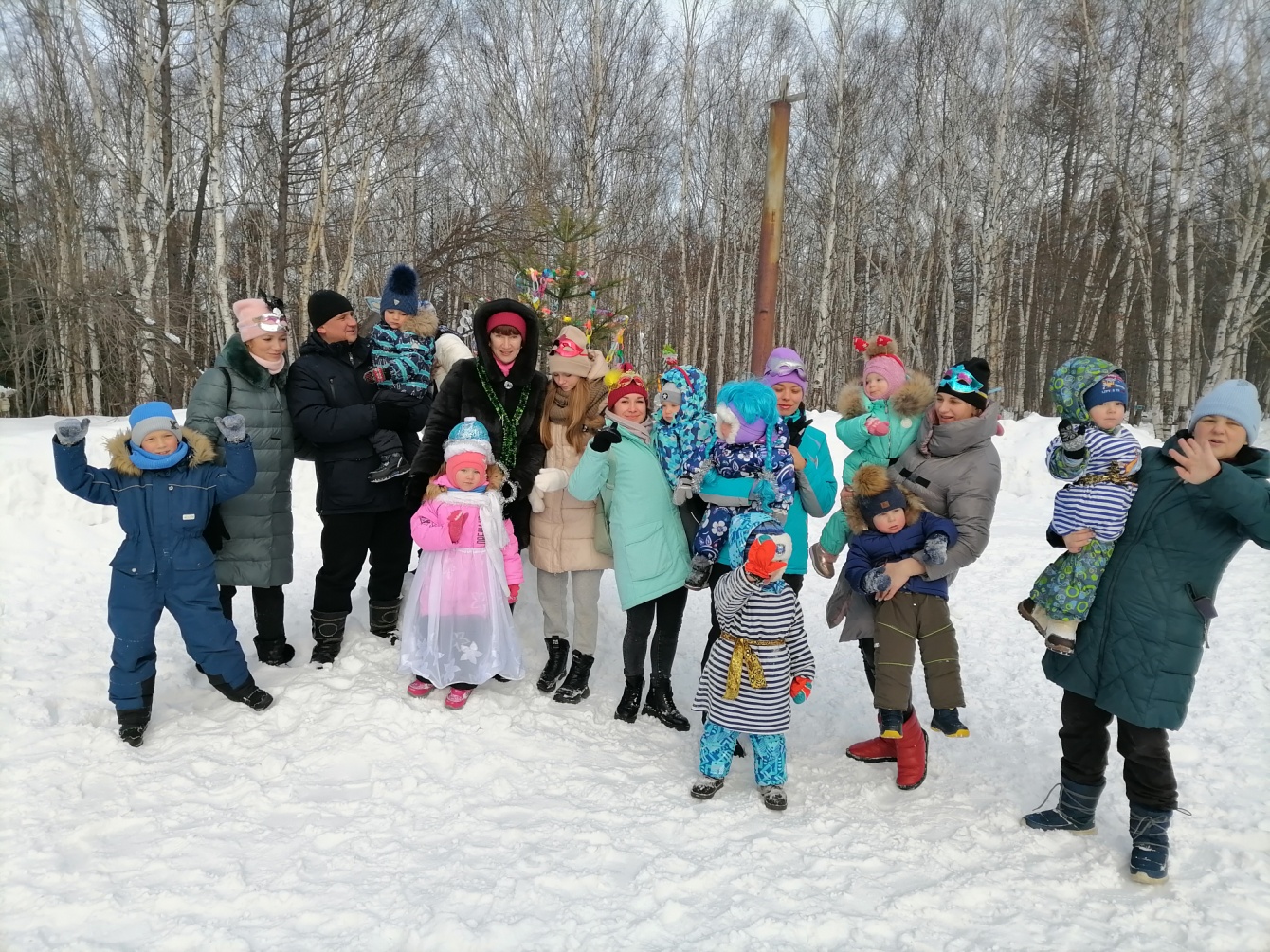 Подготовила: педагог раннего возраста 
Рыбакина Надежда Михайловна
Цель
создание в детском саду необходимых условий для развития ответственных и взаимозависимых отношений с семьями воспитанников, обеспечивающих целостное развитие ребенка раннего возраста, повышение компетентности родителей в области воспитания.
Задачи:
Укрепление детско-родительский отношений.
 Создания радостного настроения от совместного общения между семьями.
Укрепление  психического и физического здоровья детей по средством пребывания на    свежем воздухе.
Приобщение к здоровому образу жизни через организацию интересного совместного отдыха.
Ожидаемый результат:
Повышение активности родителей ДОУ в проведении совместных мероприятий.
Укрепление детско-родительских отношений.
Формирование здорового образа жизни в семье.
Укрепление и сплочения между семьями для дальнейшего сотрудничества.
Тематика семейных прогулок
Чек лист (подготовка к прогулке)
Покормим птиц
Кормушка для птиц
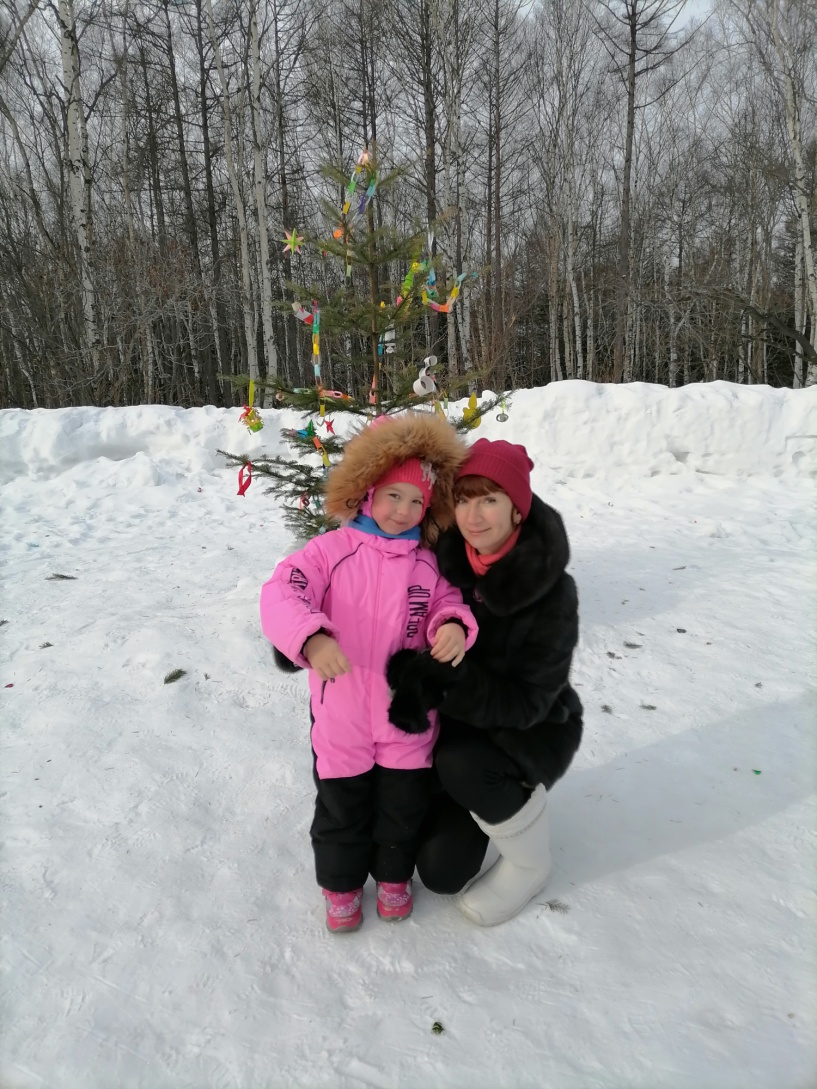 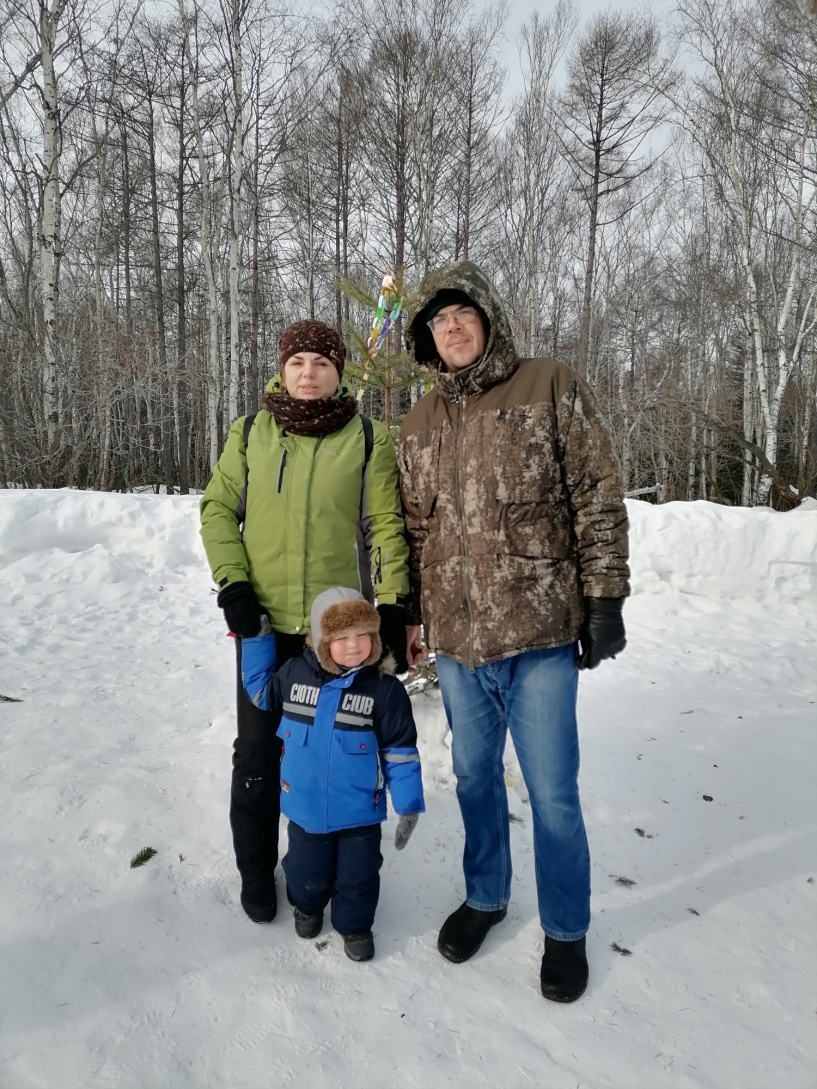 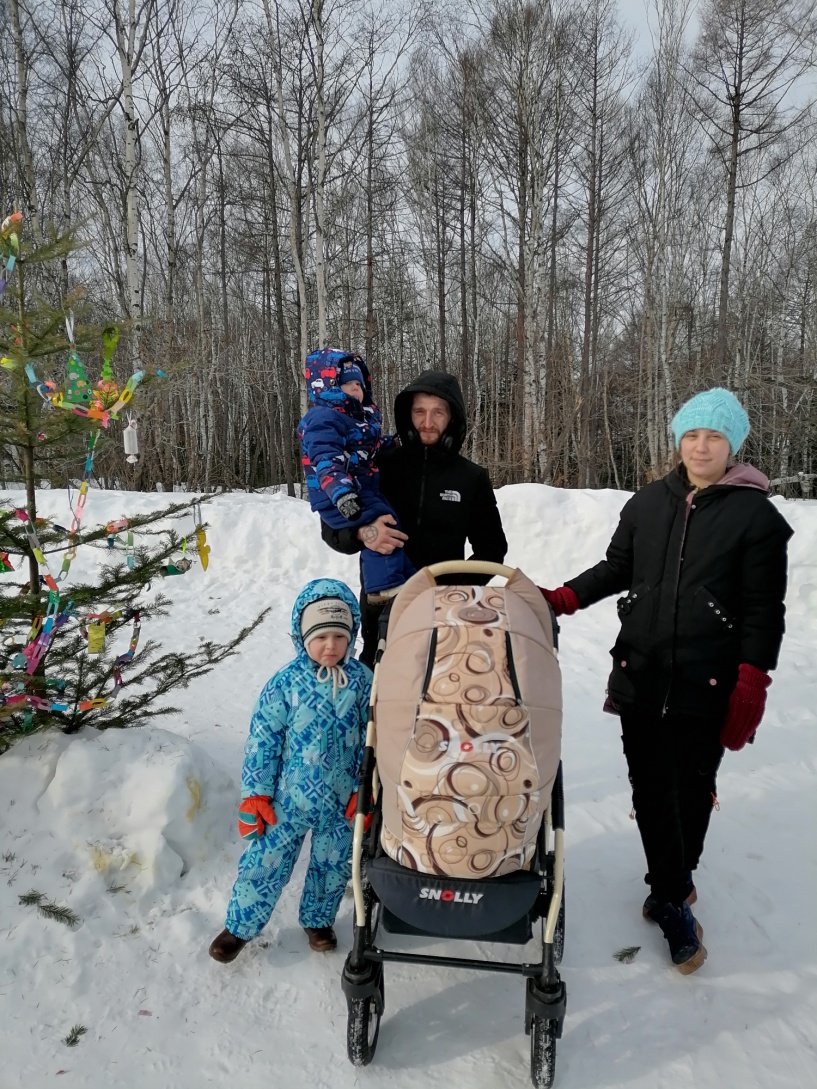 Прощание с ёлочкой
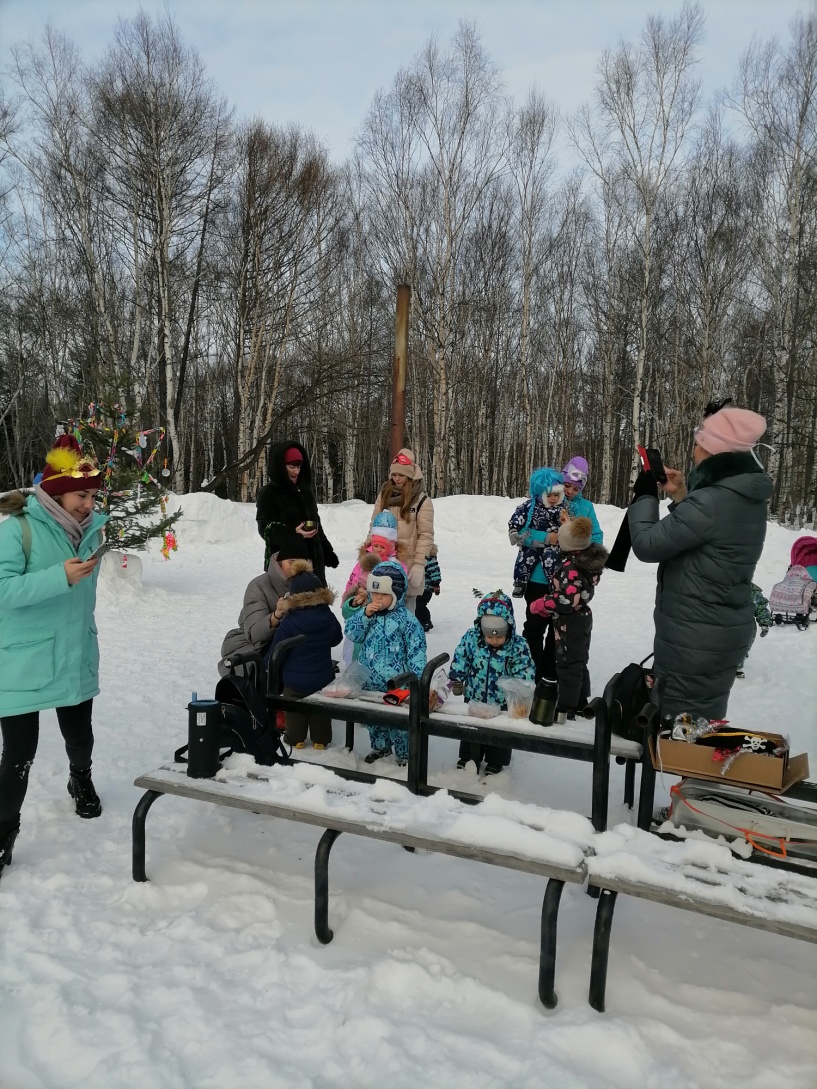 Прощание с ёлочкой
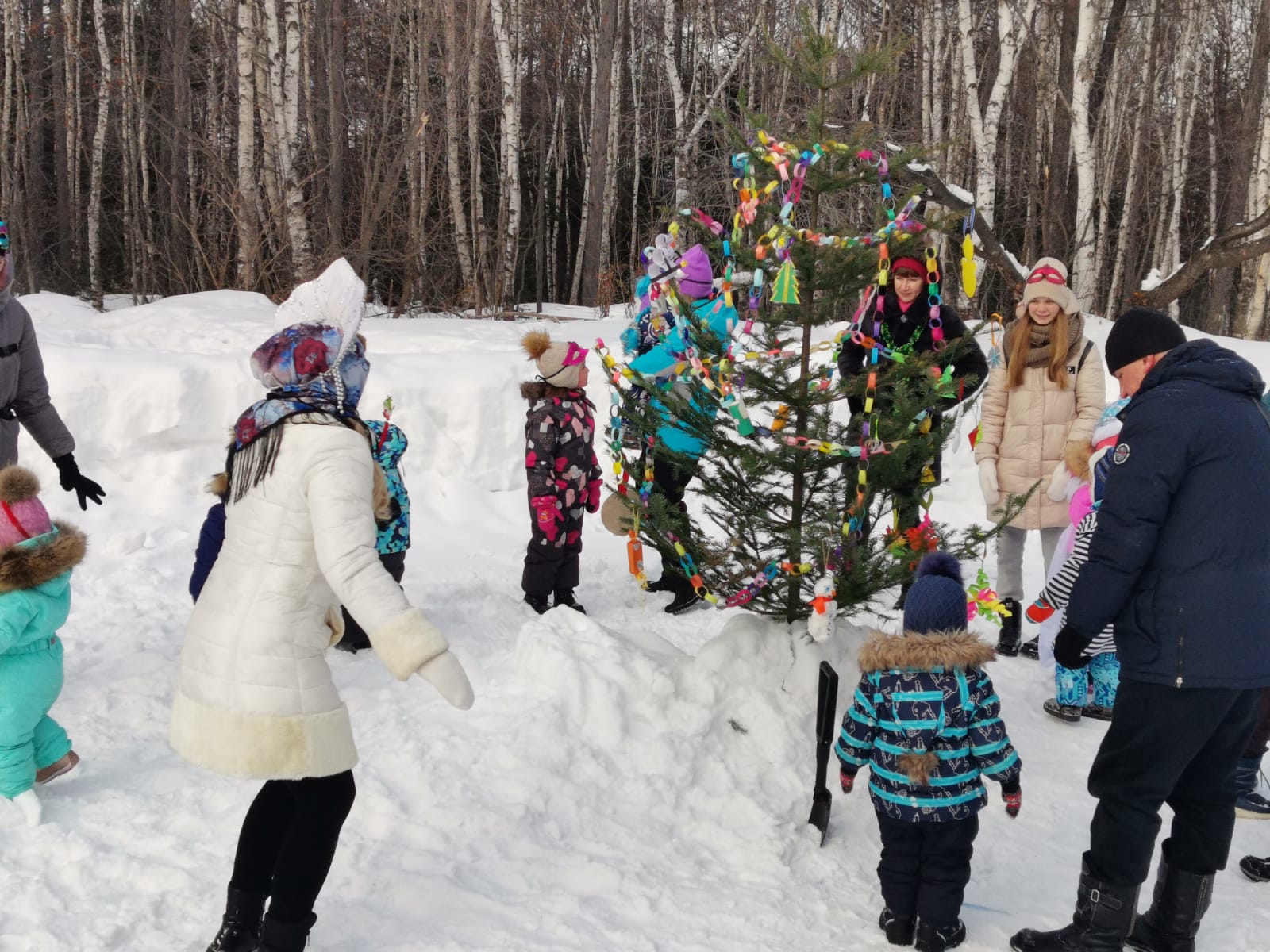 Масленица
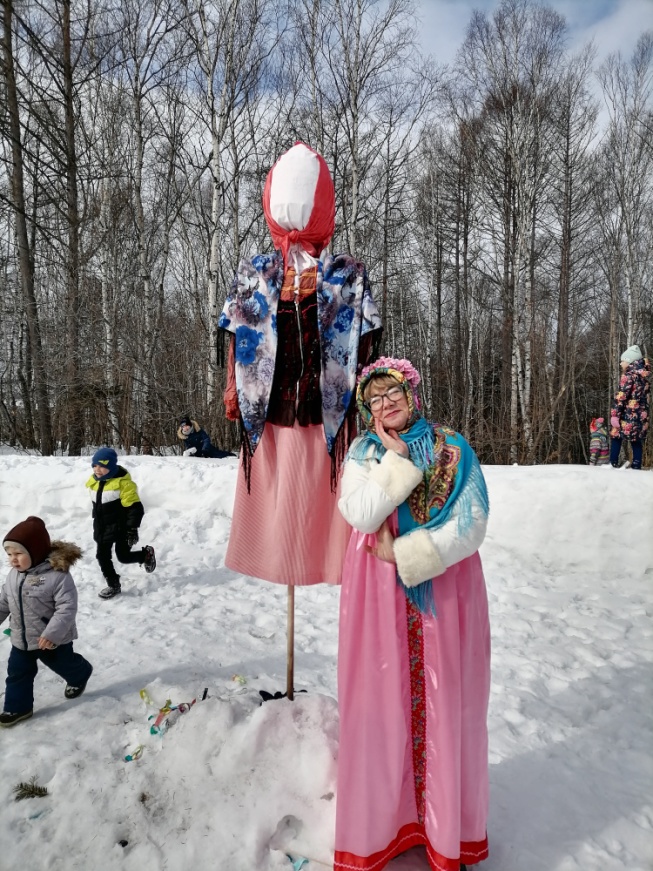 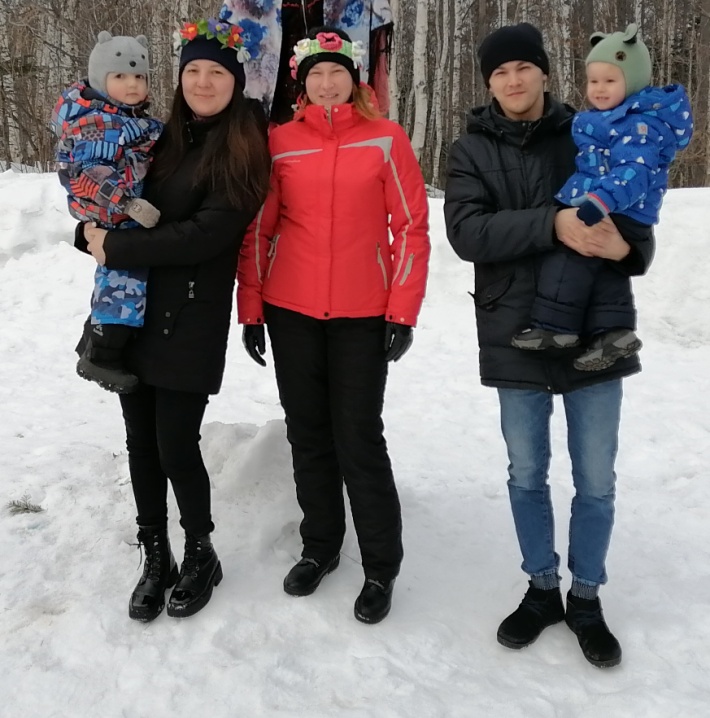 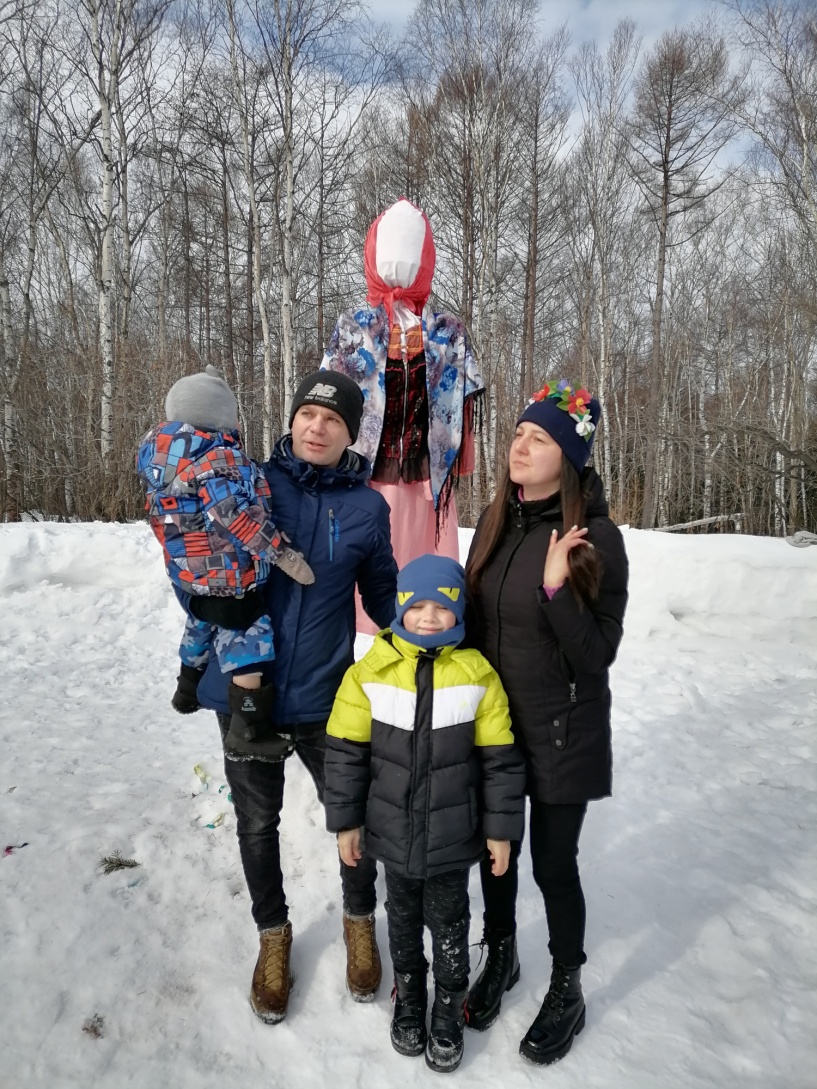 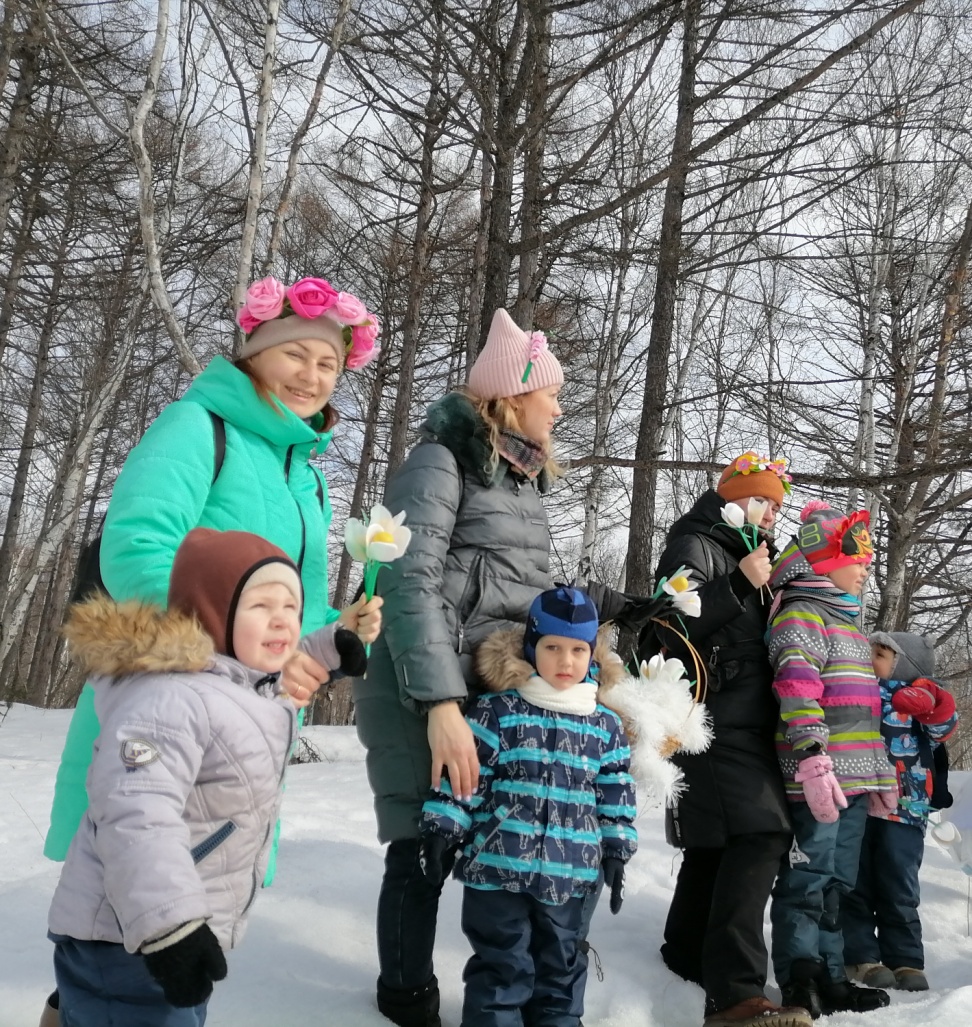 Отзывы родителей
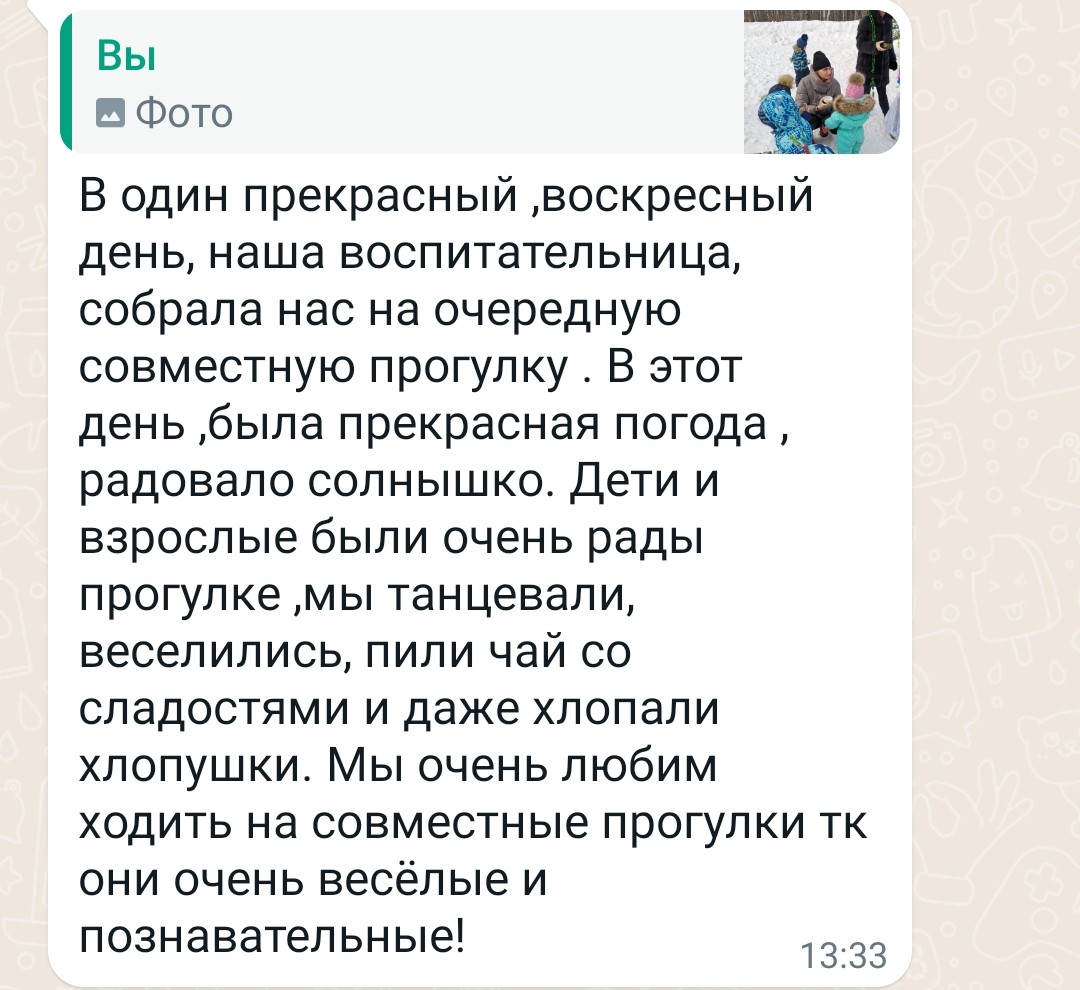 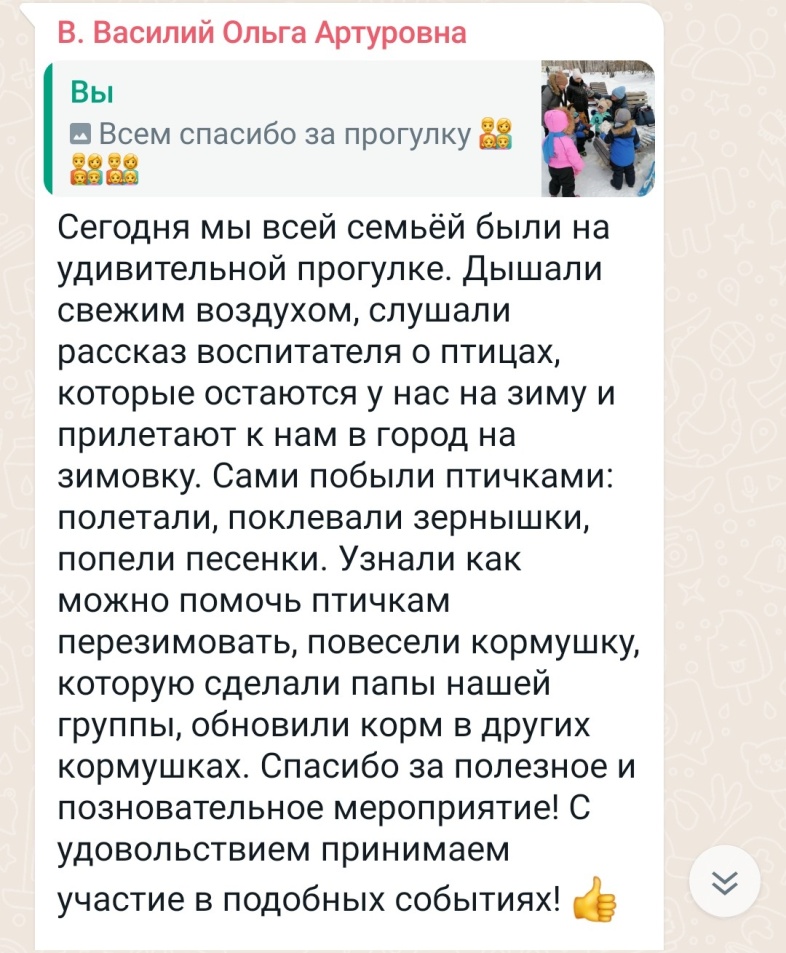 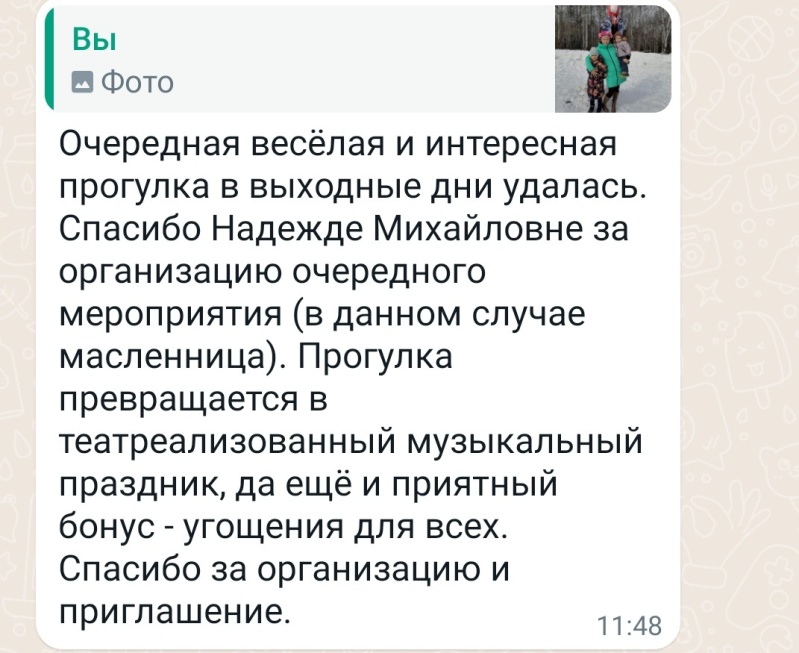 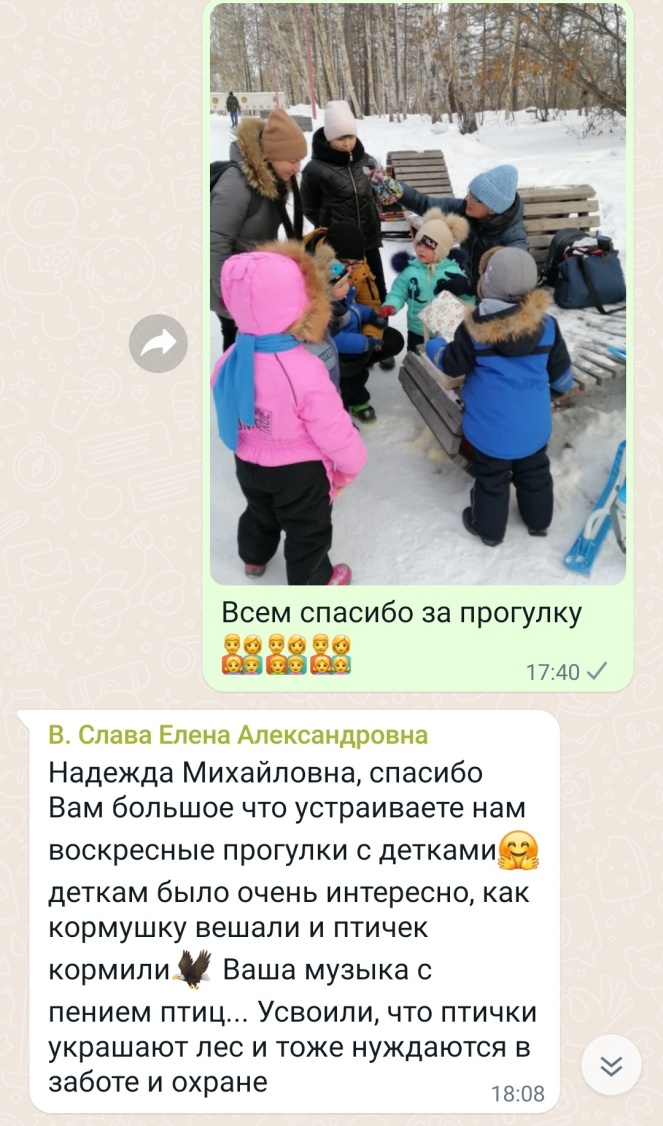 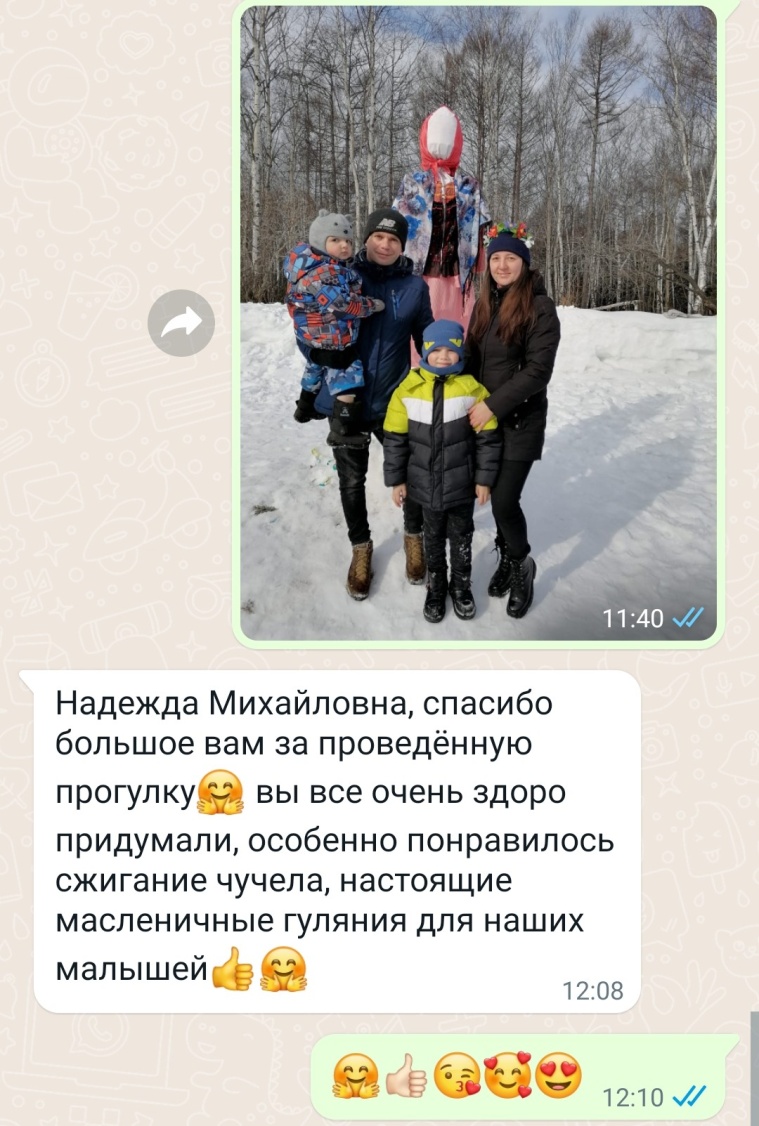